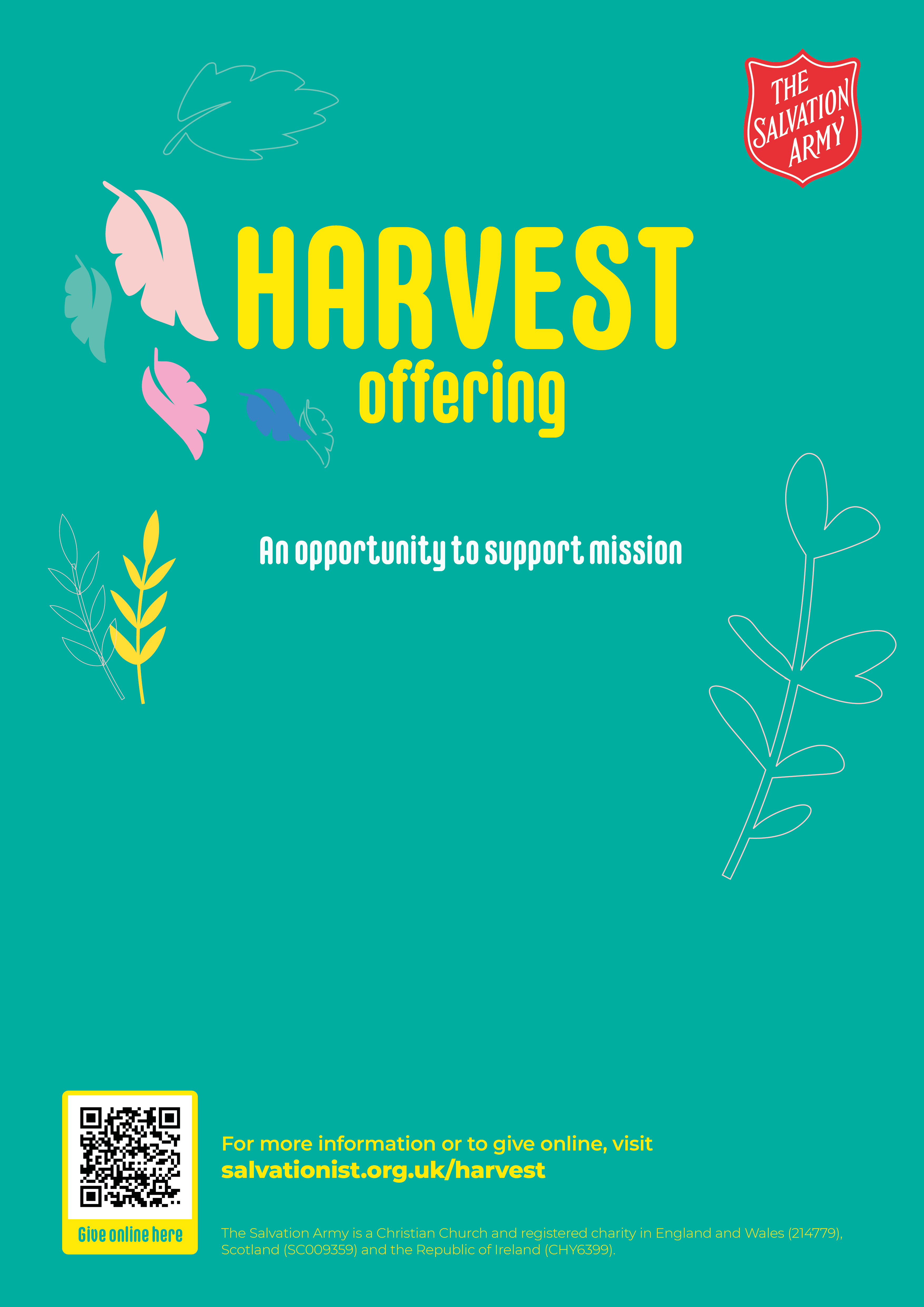 Please join with us as we share in this time of giving
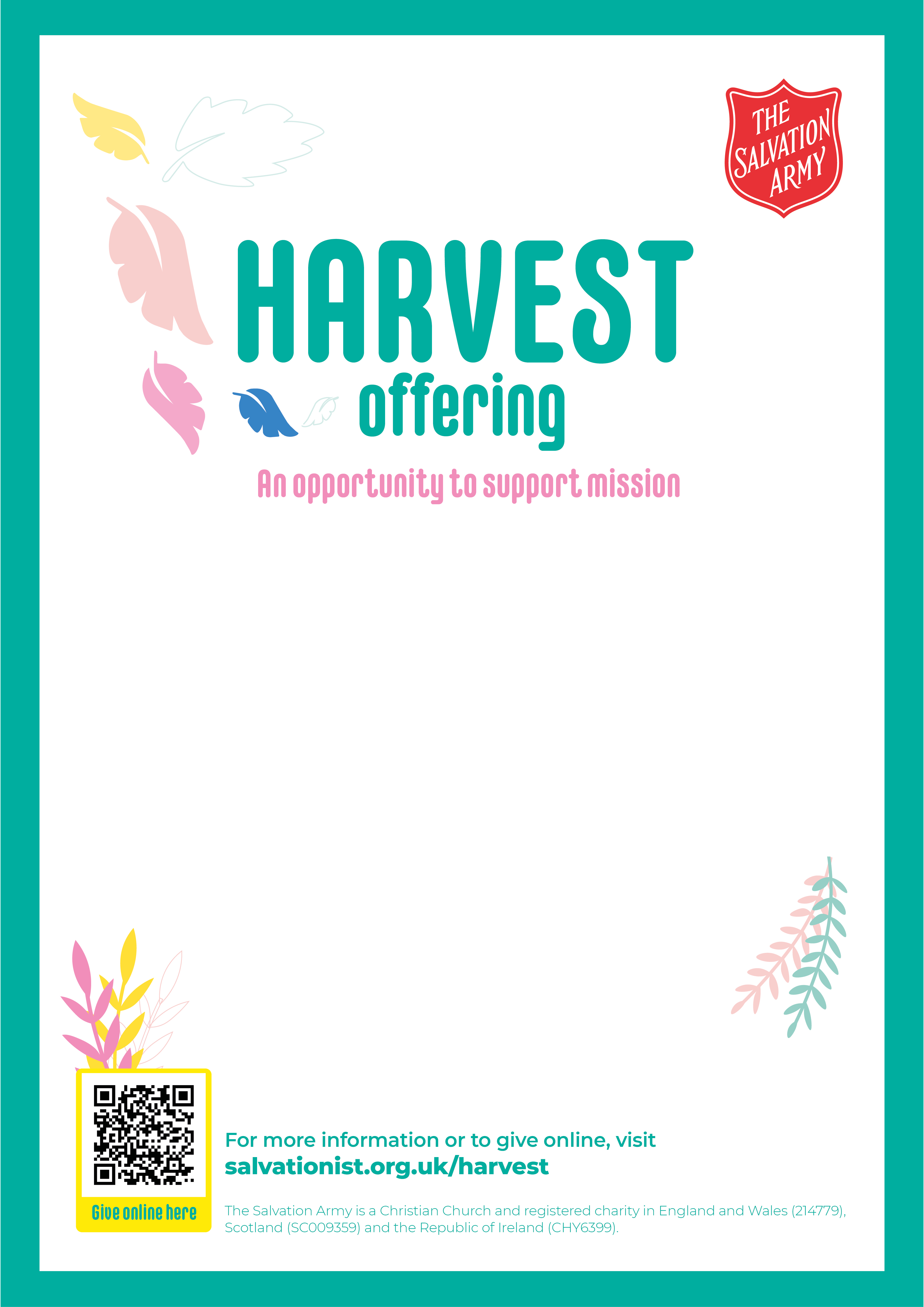 Please join with us as we share in this time of giving